Енергоатом в умовах нового ринку електричної енергії: очікування та реалії
Державне підприємство «Національна атомна енергогенеруюча компанія «ЕНЕРГОАТОМ»
Створене у жовтні 1996 р.
Оператор чотирьох діючих атомних електростанцій України, на яких експлуатується 
15 атомних енергоблоків, загальною встановленою потужністю 13 835 МВт, 
2 гідроагрегати Ташлицької ГАЕС 
2 гідроагрегати Олександрівської ГЕС.
Енергоатом забезпечує близько 55% потреби України в електроенергії, а в осінньо-зимові періоди цей показник сягає майже 70%.
За показником встановленої потужності атомних електростанцій Україна посідає восьме місце в світі.
За підсумками 2018 року Україна посіла третє місце у світі за часткою електроенергії АЕС в загальному обсязі виробництва електроенергії в країні.
Ринок єдиного покупця
Перехресне субсидіювання між різними категоріями споживачів
Відсутність конкуренції
Надмірне адміністративне втручання 
Недосконале ціно- тарифоутворення, регульовані тарифи, які не покривали економічно обґрунтовані витрати
Відсутність платіжної дисципліни і, як наслідок, борги на ринку електричної енергії.
Борг ДП Енергоринок перед ДП НАЕК Енергоатом за відпущену електроенергію складає майже 12 млрд. грн
Новий ринок електроенергії
Енергетична безпека та незалежність України 
Створення умов безпечної експлуатації об’єктів електроенергетики 
Добросовісна конкуренція та недискримінаційна участь на усіх сегментах ринку
Рівність прав на продаж та купівлю електричної енергії
Недискримінаційне ціно- та тарифоутворення, яке відображае економічно обґрунтовані витрати
PSO, яким воно має бути
Обсяг та умови виконання мають бути необхідними та пропорційними до мети задоволення правомірного загальносуспільного інтересу.
Створювати найменші перешкоди для розвитку ринку електричної енергії.
Вибір учасника, на якого покладаються спеціальні обов'язки  здійснюється у прозорий і недискримінаційний спосіб на підставі визначених критеріїв.
Не створюють перешкод для здійснення права споживачів на вільний вибір електропостачальника.
Умови виконання мають забезпечувати покриття економічно обґрунтованих витрат учасника ринку на виконання таких обов'язків.
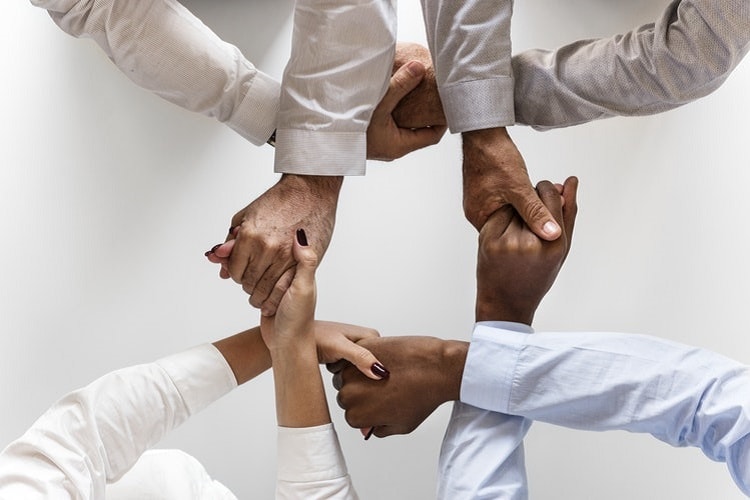 PSO, яким воно є
Порушення принципу недискримінаційної участі

Негативний вплив на фінансовий стан учасника-виконавця: умови виконання спеціальних обов’язків не забезпечують   покриття економічно обґрунтованих витрат

Недосконалість механізму PSO:
     обсяг та умови непропорційні меті задоволення  
     правомірного загальносуспільного інтересу та                 
     перешкоджають розвитку ринку електричної енергії
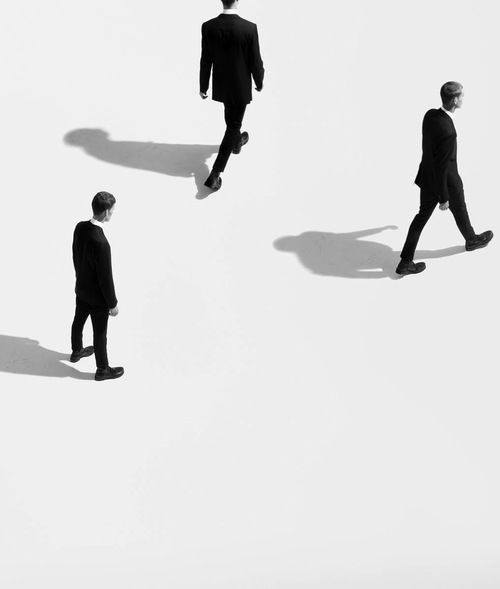 Можливі наслідки для Компанії від виконання PSO
Недостатність коштів для покриття виробничих та експлуатаційних витрат
Недостатність коштів для виконання програм підвищення ядерної та радіаційної безпеки АЕС
Недостатність коштів для реалізації продовження терміну експлуатації діючих енергоблоків
Загроза невиконання міжнародних та кредитних зобов’язань
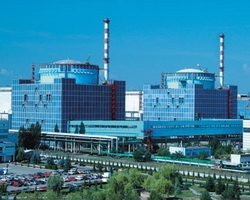 PSO EU
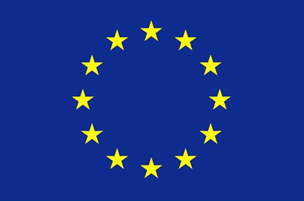 Дякую за увагу!